NHIỆT LIỆT CHÀO MỪNG
QUÝ  THẦY CÔ VÀ CÁC EM 
THAM GIA GIỜ HỌC
Môn: Tiếng Việt
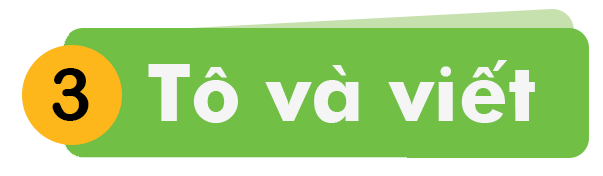 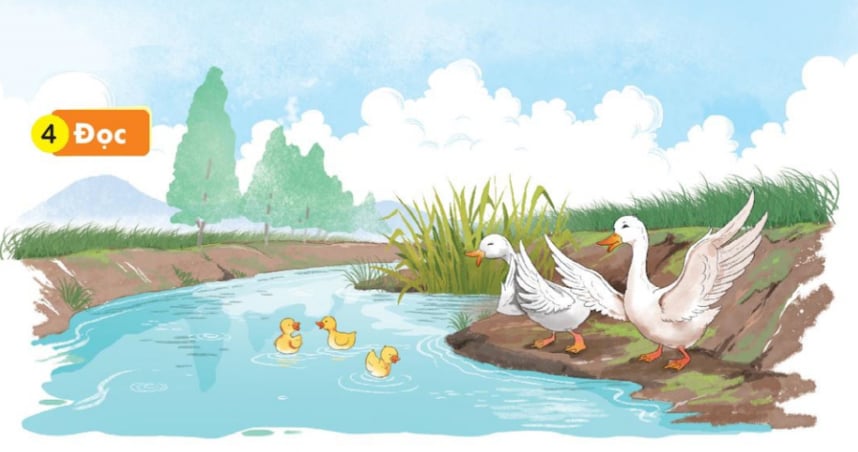 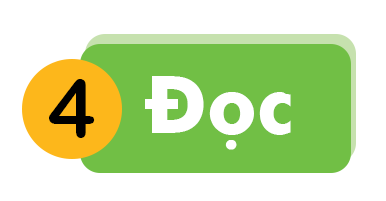 2
1
Nhà vịt ở gần một con kênh xinh xinh. Hôm nay trời đẹp, bố mẹ cho vịt con ra sân tập bơi. Mới tập mà vịt con đã bơi rất nhanh. Vịt bố, vịt mẹ vui quá, kêu cạp cạp. Gia đình vịt làm xôn xao cả mặt kênh.
3
4
5
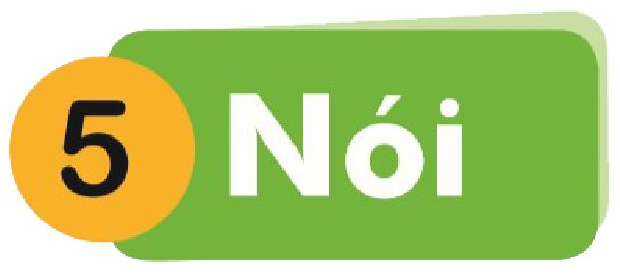 Giữ gìn sức khỏe
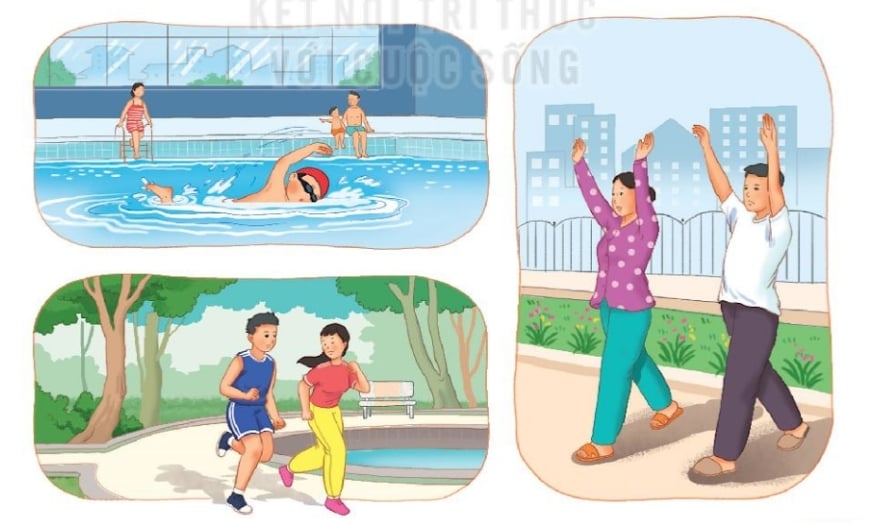 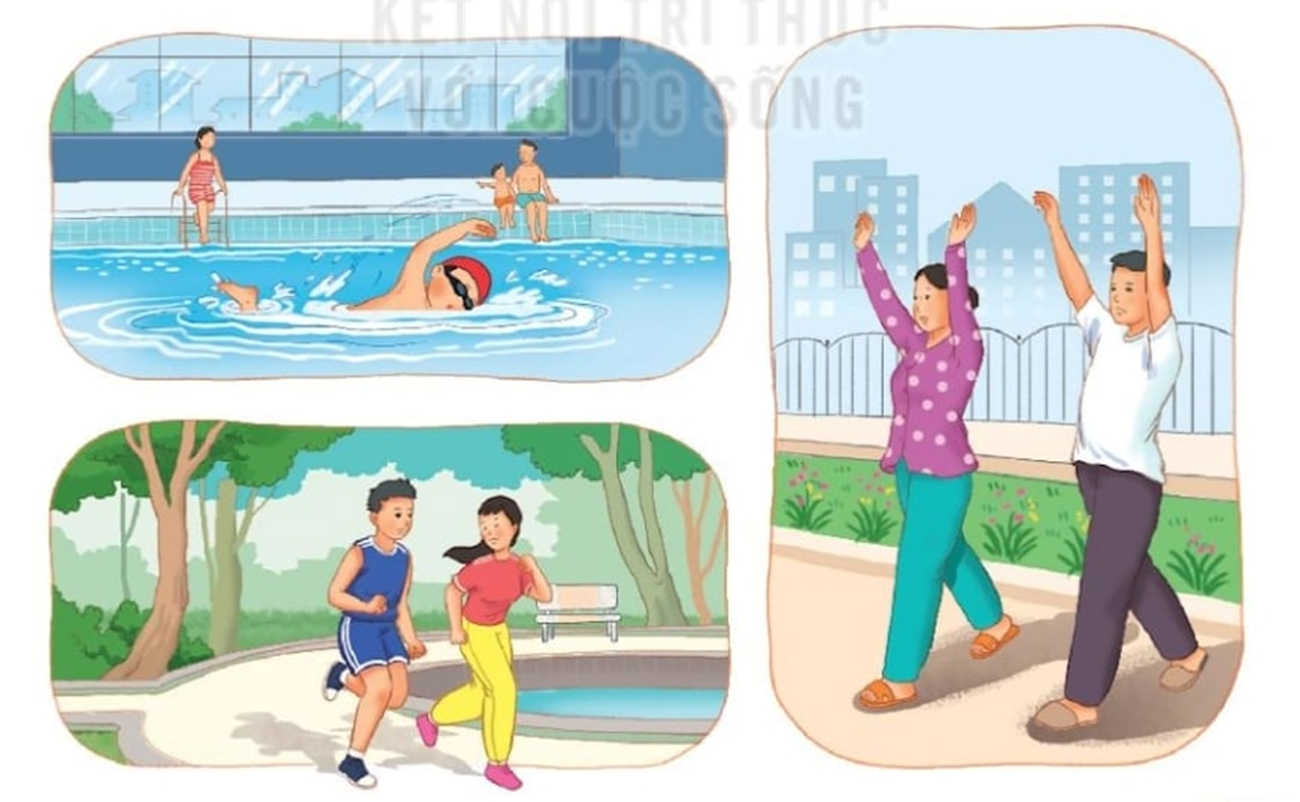 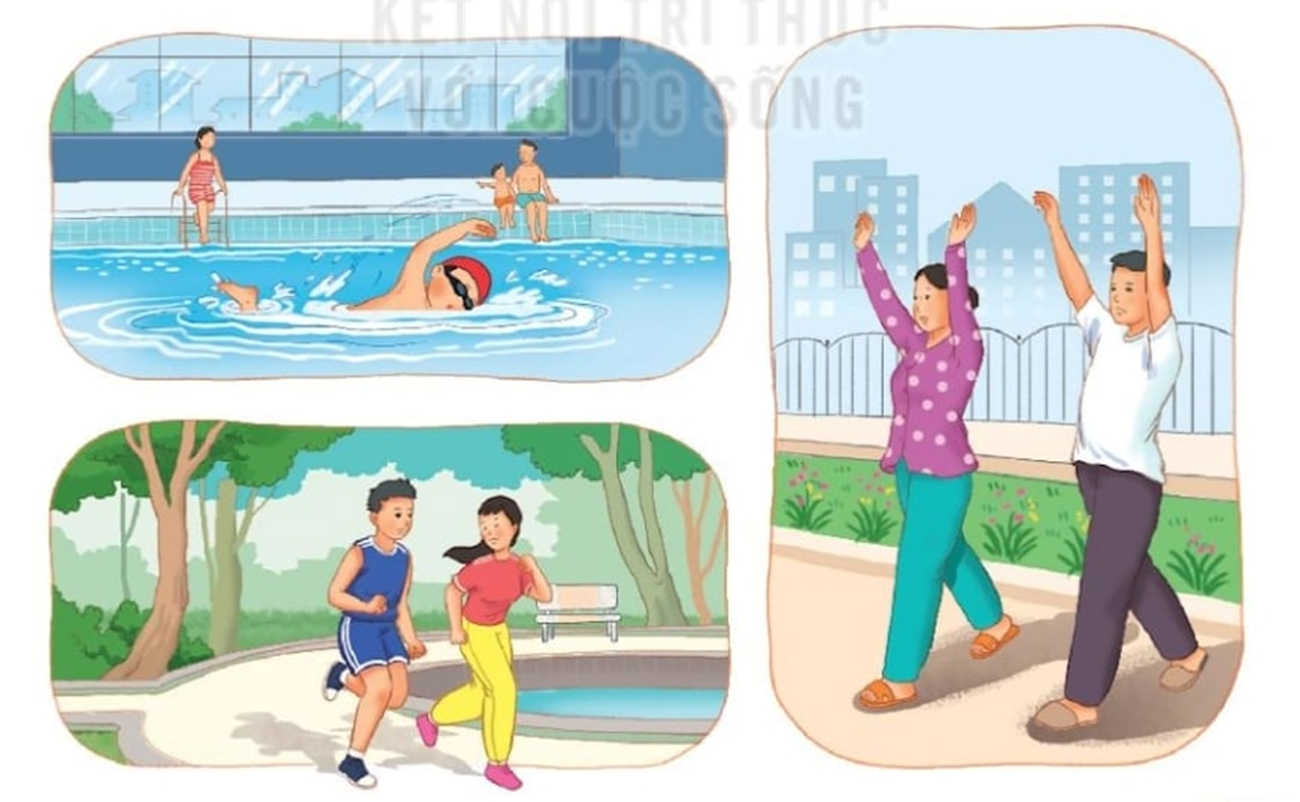 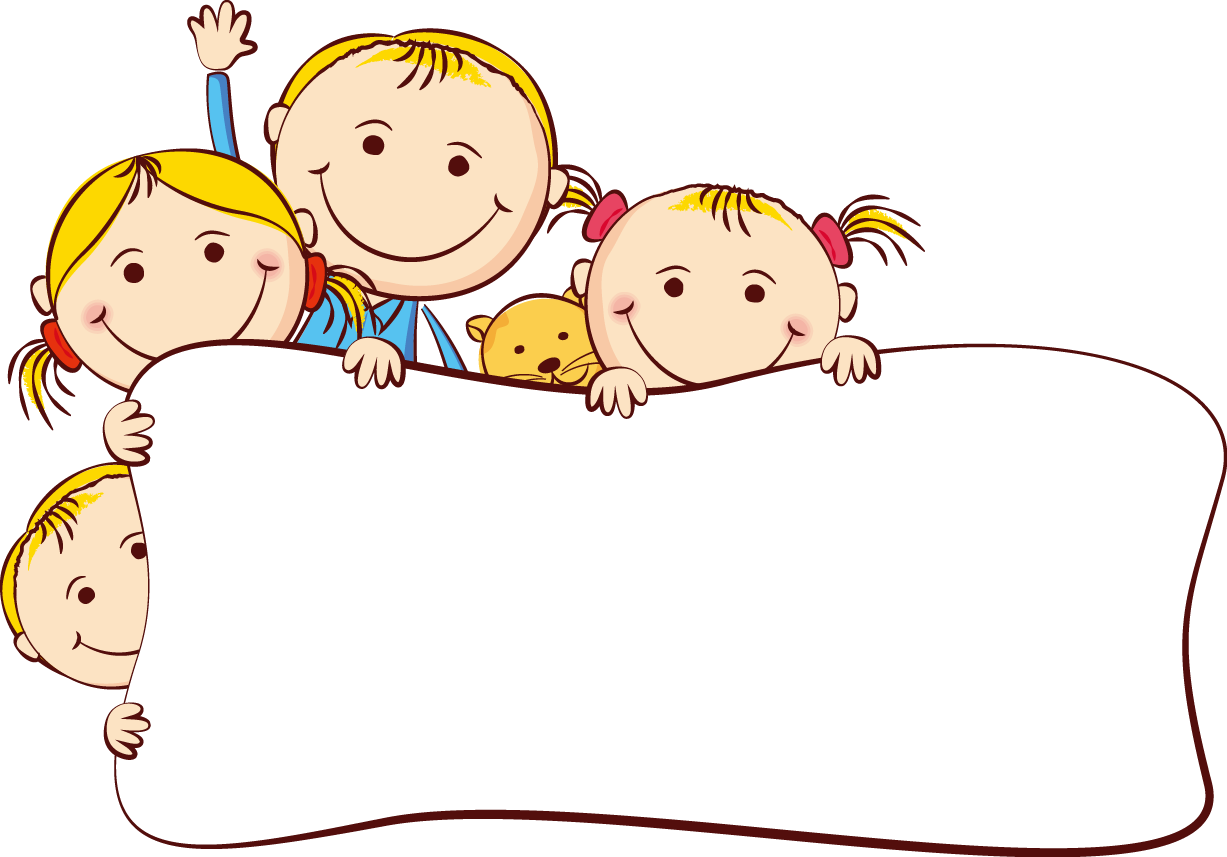 Củng cố
- Con hãy tìm những từ ngữ ngoài bài có chứa vần anh, ênh, inh?
- Nói câu với một trong những từ ngữ con vừa tìm được?